Analýza rozmiestnenia drevených kostolov na Slovensku
(Bakalárska práca) 
Stanislava zagrapanová
Školiteľ: Mgr. Pavol Hurbánek PhD. 
Katolícka univerzita v Ružomberku, 2013
Úvod
Drevené kostoly na Slovensku ako historický fenomén

62 slovenských drevených kostolov 

1 slovenský drevený kostol presunutý do ČR – Hradec Králové

8 drevených kostolov zaradených do UNESCO
Inšpirácia
Dr. Snow (Londýn, 1854) údajne ako jeden z prvých „aplikoval“ GIS 

Po vypuknutí cholery zmapoval všetky postihnuté časti Londýna, aby zistil zdroj nákazy 

Uplatnil Prvý geografický zákon, ktorý definoval Tobler (1970): „Všetko so všetkým súvisí, ale blízke veci spolu súvisia viac ako veci vzdialené“.
Snowova mapa
Zdroj: http://en.wikipedia.org/wiki/File:Snow-cholera-map-1.jpg
Problematika
Stále chýbajúci geografický pohľad na problematiku drevených kostolov aj napriek dostatočnému množstvu literatúry 

Chýbajúci atlas, ktorý by prehľadne dokumentoval čo najbohatšie množstvo informácií o drevených kostoloch
Prehľad literatúry
Knižné zdroje 

BOŽOVÁ, J. - GUTEK, F. (1997). Drevené kostoly v okolí Bardejova. Bardejov (SAJANCY). 

DUDÁŠ, M. - GOJDIČ, I. - ŠUKAJLOVÁ, M. (2007). Drevené kostoly. Bratislava (DAJAMA). 

DUDÁŠ, M. (2011). Drevené artikulárne a tolerančné chrámy na Slovensku. Liptovský Mikuláš (Tranoscius). 

KRIVOŠOVÁ, J. (2001). Evanjelické kostoly na Slovensku. Liptovský Mikuláš (Tranoscius). 
 
PAVLOVSKÝ, F. (2007). Drevené gréckokatolícke chrámy na východnom Slovensku: Bardejov a okolie. Prešov (Petra). 

SOPOLIGA, M. (1996). Perly ľudovej architektúry. Prešov (DINO). 

VYDRA, J. (1958). Ľudová architektúra na Slovensku. Bratislava (Slovenská akadémia vied).
Ciele práce
Zhrnutie poznatkov o drevených kostoloch na území SR vo forme historických, religióznych, urbanistických, architektonických, krajinných a umeleckých atribútov a ich analýza

Stručne, jasne a výstižne podať komplexné informácie o drevených kostoloch a hľadať vzťahy medzi týmito atribútmi 

Vytvorenie databázy na základe získaných atribútov a následné vizuálne kartografické výstupy 

Prínos niečoho „nového“
Záujmové územie
Atribúty
Rozdelenie drevených kostolov
Evanjelické drevené kostoly
Artikulárne 
Tolerančné
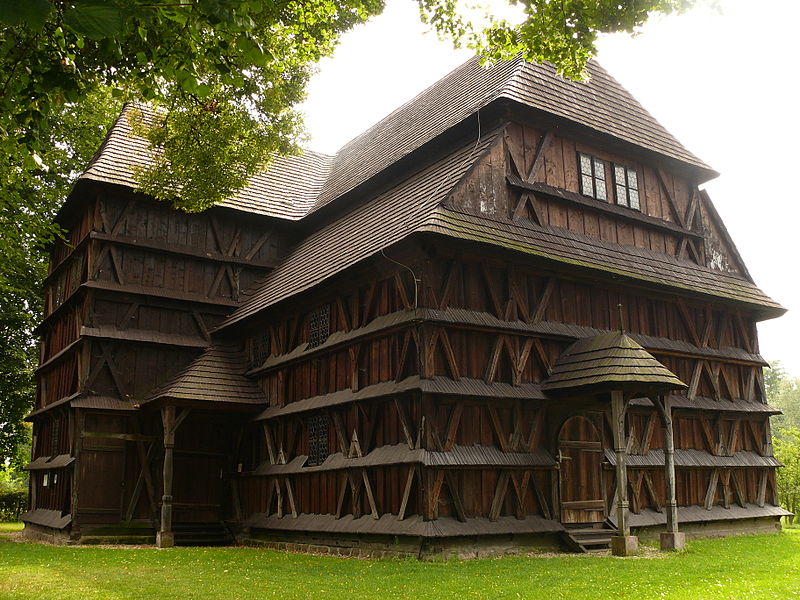 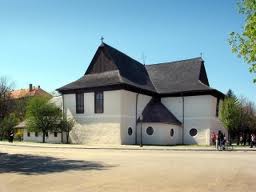 Kežmarok 				Hronsek
Rímskokatolícke drevené kostoly
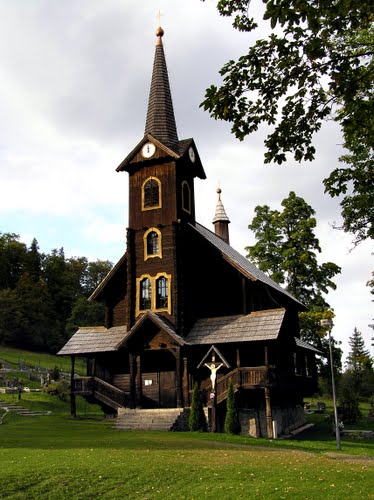 Gotizujúce 
Tatranské
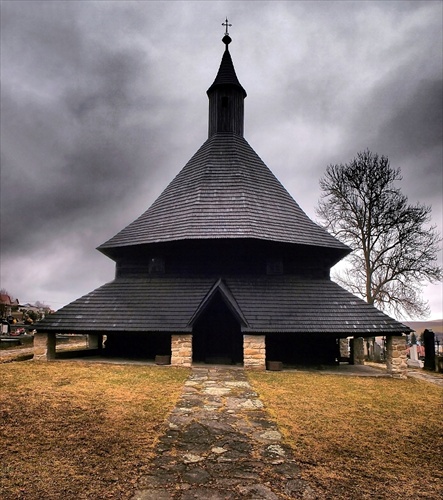 Tvrdošín   	  		Tatranská Javorina
Gréckokatolícke drevené kostoly
Bardejovské 
            kúpele
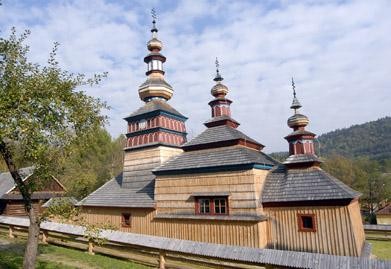 Lemkovské 
Bojkovské 
Zmiešané
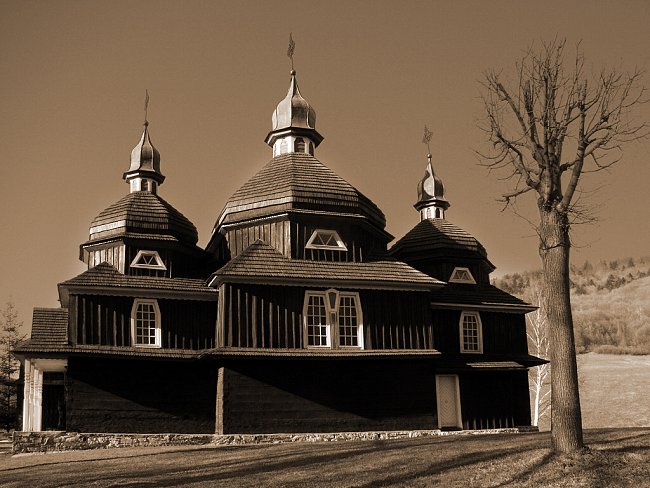 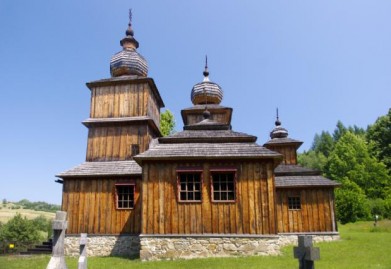 Dobroslava
Nižný Komárnik
Pravoslávne drevené kostoly
Lemkovské 
Zmiešané
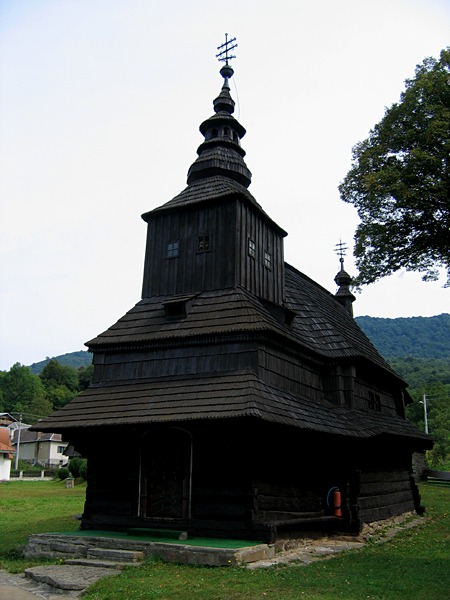 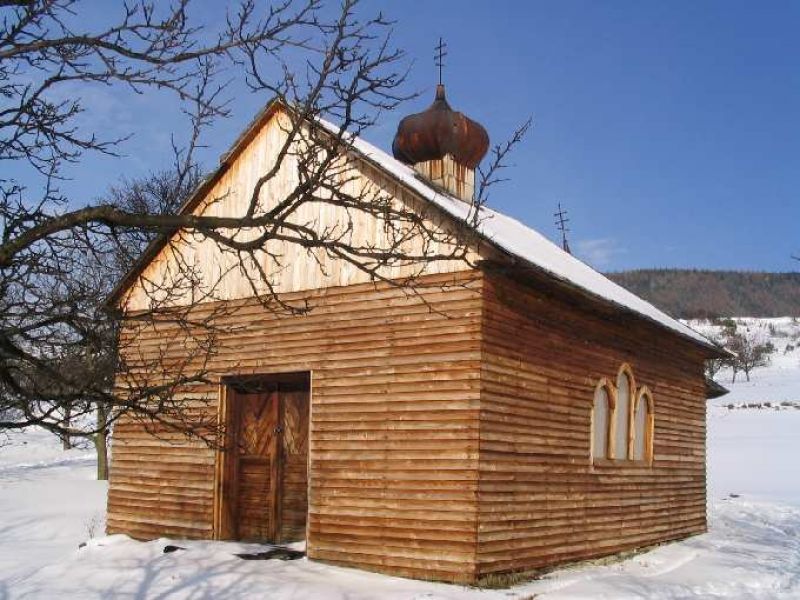 Hanigovce                                 Ruský Potok
Výsledky práce
Výsledky práce
Výsledky práce
Výsledky práce
Výsledky práce
Výsledky práce
Bardejov, Svidník a okolie
Frička
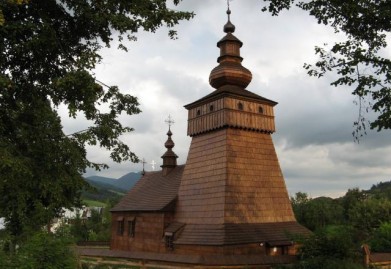 Bodružal
Snina, Sobrance a okolie
Topoľa
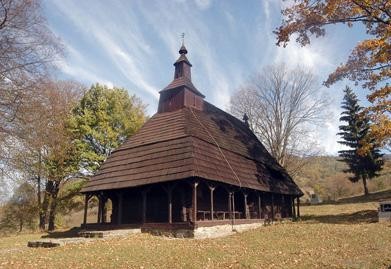 Ruská Bystrá
Výsledky práce
Ďakujem za  
pozornosť!